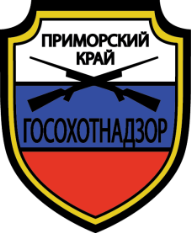 Охрана объектов животного мира на юге Дальнего Востока России
Д. В. Панкратов,
директор Департамента по охране, контролю 
и регулированию использования объектов животного мира Приморского края
март 2018
Охрану объектов животного мира Приморского края осуществляют:
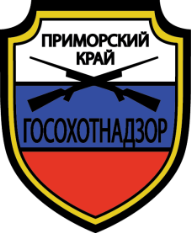 1. Департамент по охране, контролю и регулированию использования объектов животного мира Приморского края. 32 сотрудника
отдел мониторинга и государственного надзора 
за использованием объектов животного мира
отдел ООПТ 
и ведения Красной книги
2. Краевое государственное бюджетное учреждение «Дирекция по охране объектов животного мира и особо охраняемых природных территорий».
отдел охраны 
объектов животного мира, 
32 сотрудника        
10 оперативных групп
отдел ООПТ, 26 сотрудников
2
Структура охотнадзора
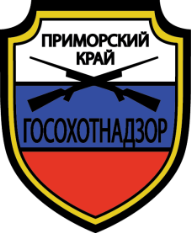 Региональные ООПТ
2—3 инспектора
Административный район 
или группа районов
инспектор (специалист-эксперт)
мобильные оперативные группы из 2—3 инспекторов
Остальная территория
2 мобильных группы по разрешению конфликтных ситуаций
Разрешение конфликтных ситуаций
3
СКИБ
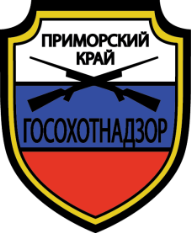 переносной компьютер; базы данных по нарушителям и карты; 
автоматические фотокамеры с инфракрасной вспышкой; 
видеорегистраторы автомобильные и носимые; 
приборы ГЛОНАСС и GPS; 
спутниковые телефоны; 
квадроциклы и снегоходы;
служебные собаки;
служебные автомобили оснащены ГЛОНАСС и GPS треккерами.
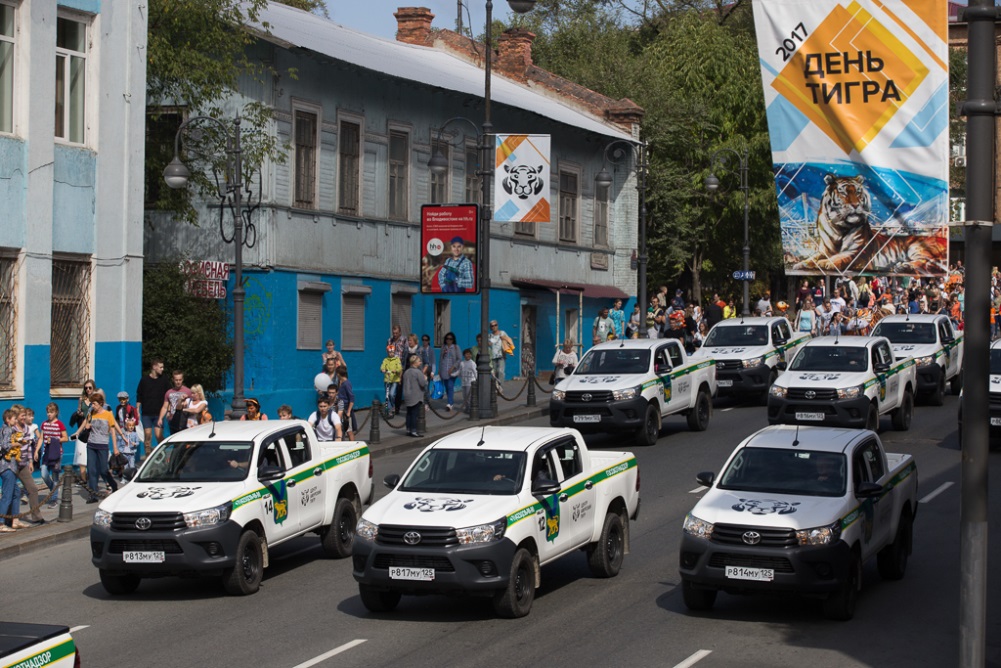 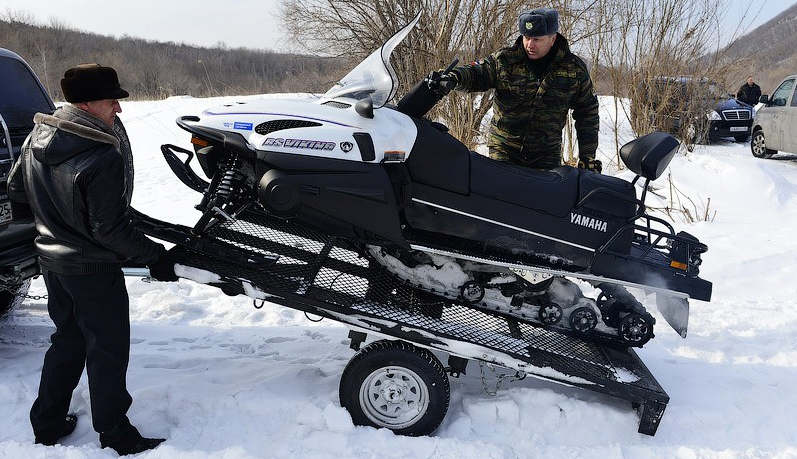 4
РЕЗУЛЬТАТЫ ОПЕРАТИВНОЙ РАБОТЫ
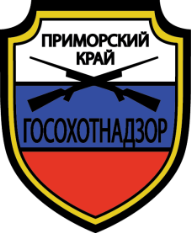 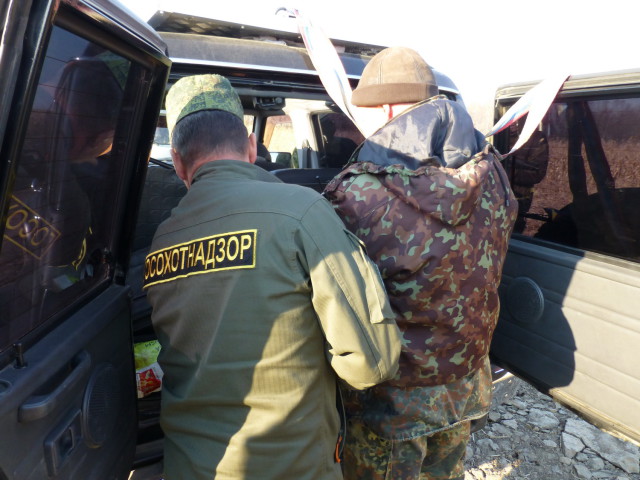 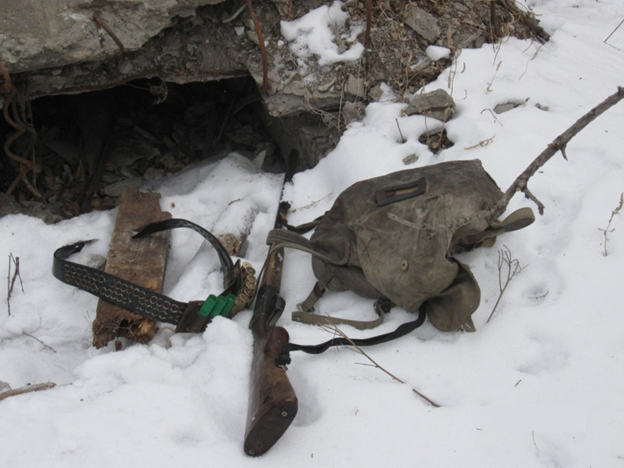 РЕЗУЛЬТАТЫ ОПЕРАТИВНОЙ РАБОТЫ
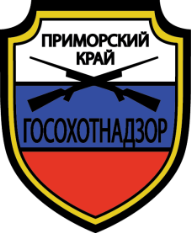 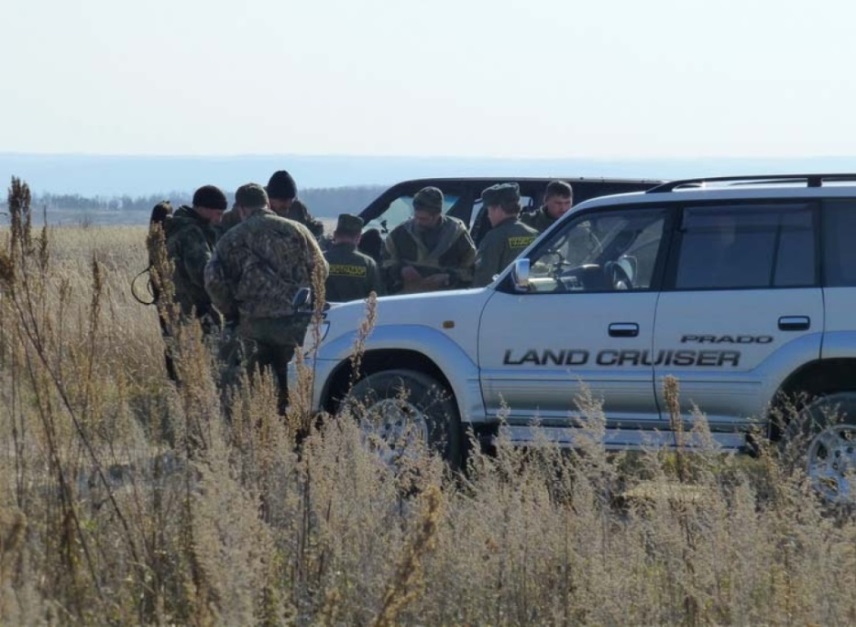 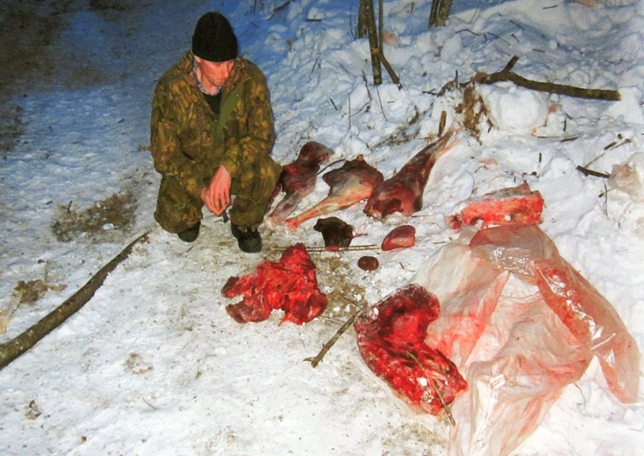 РАЗРЕШЕНИЕ КОНФЛИКТНЫХ СИТУАЦИЙ
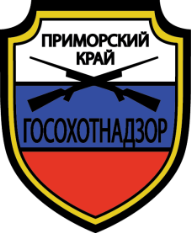 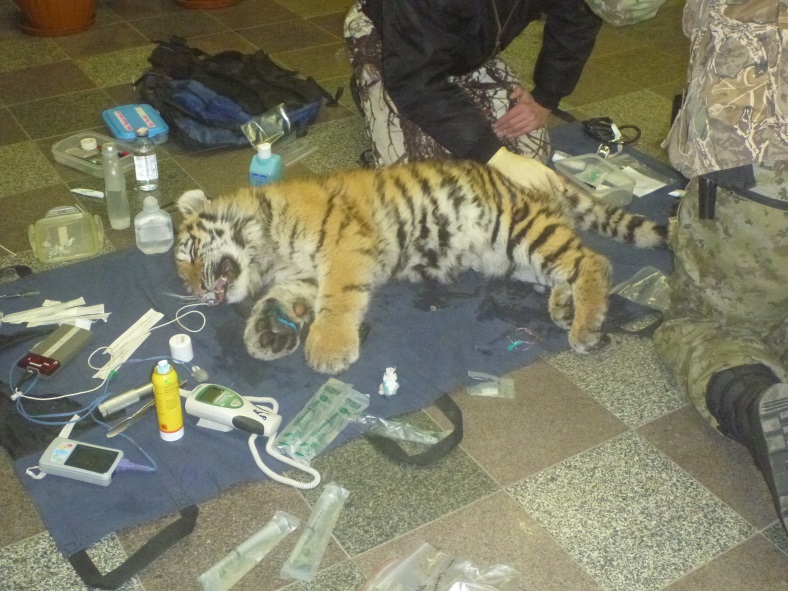 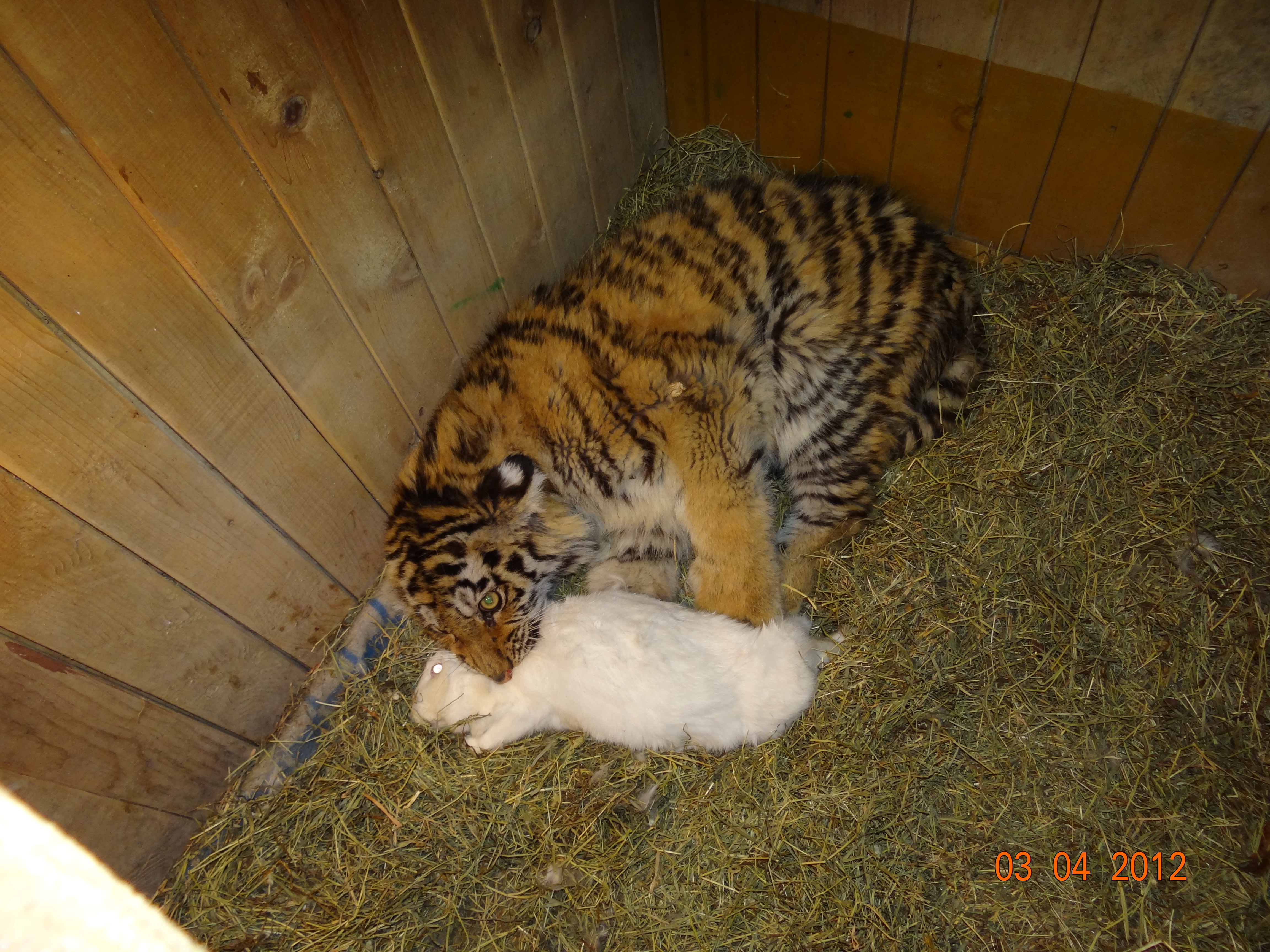 В 2016 году из естественной среды обитания изъяты 3 особи амурского тигра и 1 особь гималайского медведя. В естественную среду обитания выпущены: 1 особь амурского тигра и 1 особь медведя.

В 2017 году из естественной среды обитания изъяты 1 особь амурского тигра, 4 особи гималайского медведя, 3 особи птиц: черный гриф, даурский журавль и дальневосточный аист. В естественную среду обитания выпущены: 2 особи амурского тигра,  4 особи гималайского медведя и  черный гриф.
В  апреле-мае 2018 года планируется выпуск в естественную среду обитания 2 особей тигра изъятых в 2016-2017 гг
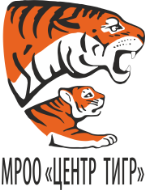 ВЗАИМОДЕЙСТВИЕ  С ПАРТНЁРАМИ
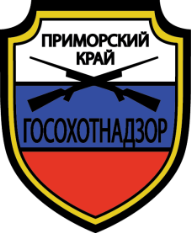 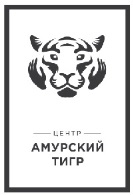 АНО «Центр «Амурский тигр»; 
Всемирный фонд дикой природы (WWF);
Центр диагностики болезней животных, ПГСХА;
МРОО «Центр «Тигр»
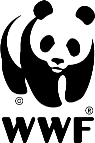 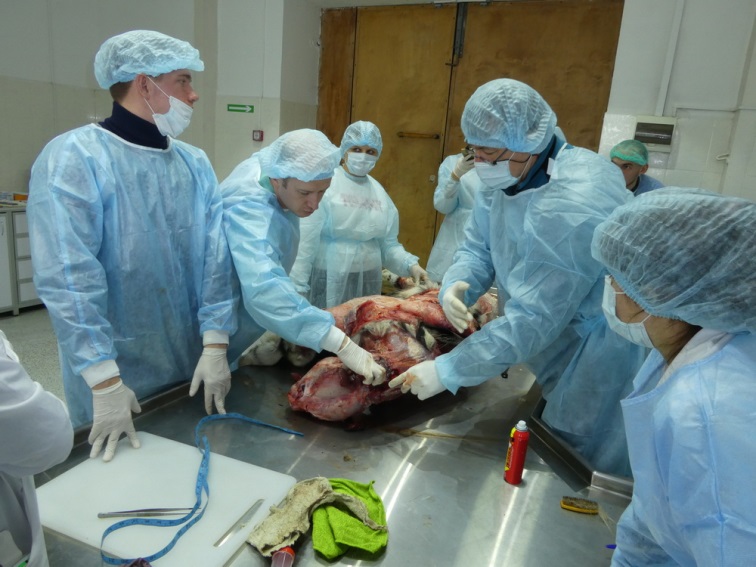 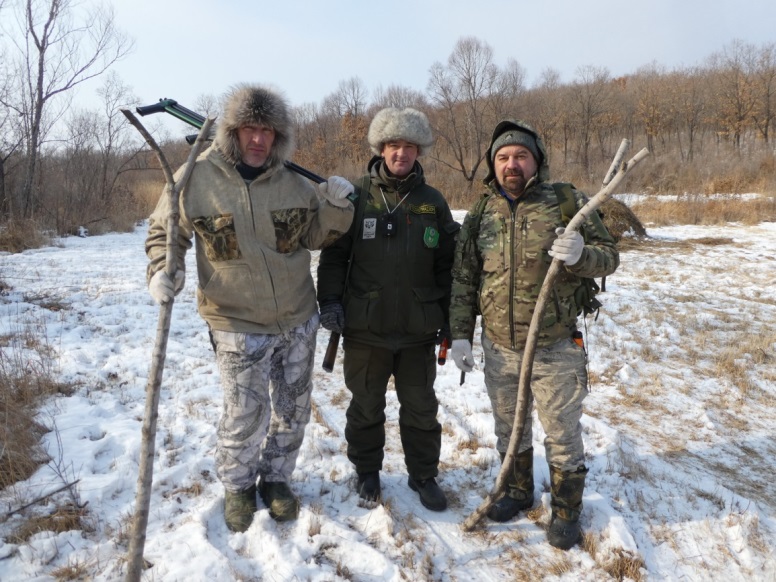 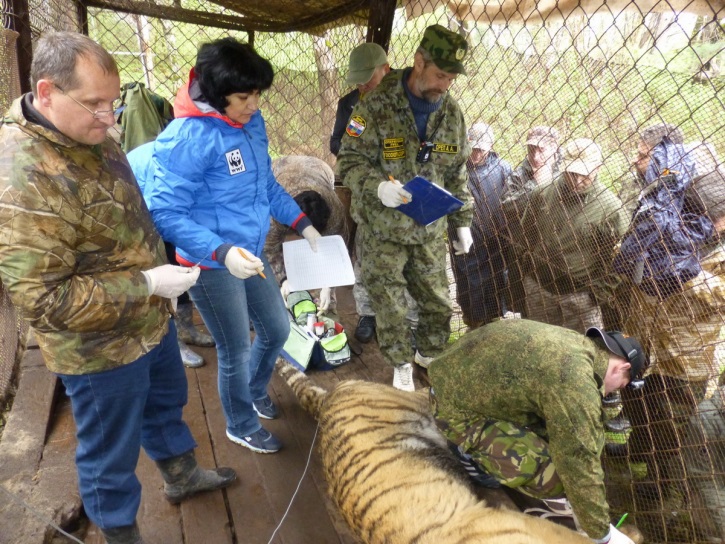 8
ТРУДНОСТИ
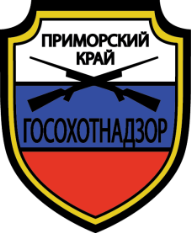 Отсутствие финансирования на приобретение транспортных средств, запчастей к ним, топлива, форменного обмундирования и средств фиксации нарушений (субвенция 1);
Недостаточное финансирование не позволяет проводить мониторинг объектов животного мира,  в том числе краснокнижных (субвенция 2);
Законодательством не установлен порядок осуществления надзорных мероприятий на территории, сопредельной с местом обитания охотничьих ресурсов (дороги общего пользования, населенные пункты); 
Отсутствие порядка по обороту продукции охоты.
9
ПРЕДЛОЖЕНИЯ
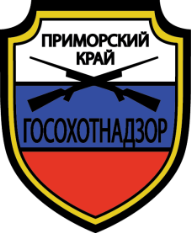 Наделить должностных лиц охотничьего надзора полномочиями по составлению протоколов об административных правонарушениях в смежных отраслях (в области лесных отношений);
В кратчайшие сроки разработать правила оборота продукции охоты;
Наделить государственных инспекторов в области охраны окружающей среды, осуществляющих федеральный государственный охотничий надзор полномочиями по рассмотрению дел об административных правонарушениях предусмотренных ч. 1 ст. 8.37 КоАП РФ.
10